Winterkonferenz SGV-USAM, 17. Januar 2020Tradition, Wandel und Digitalisierung:  Was muss Bildung leisten?
Martina Hirayama, Staatssekretärin
Schweizer Berufsbildung lebt vom Engagement der Betriebe
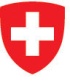 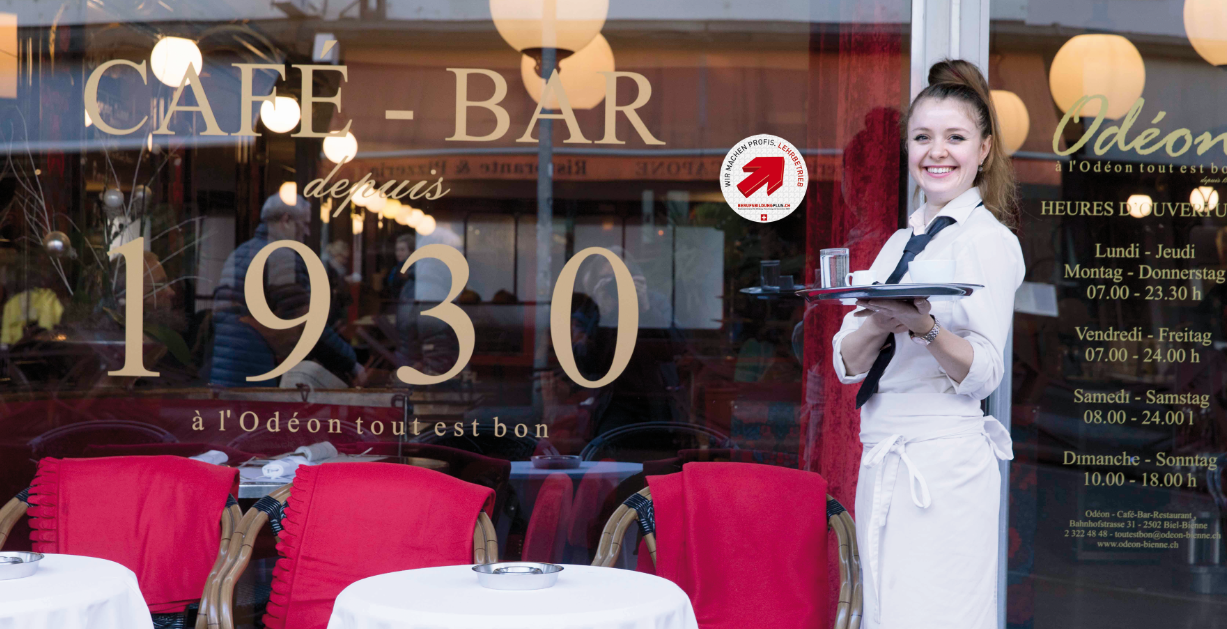 Stellewert / Image
2
Photo: SDBB
Photo: SDBB
Ausbilden muss sich weiterhin für die Betriebe lohnen
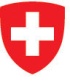 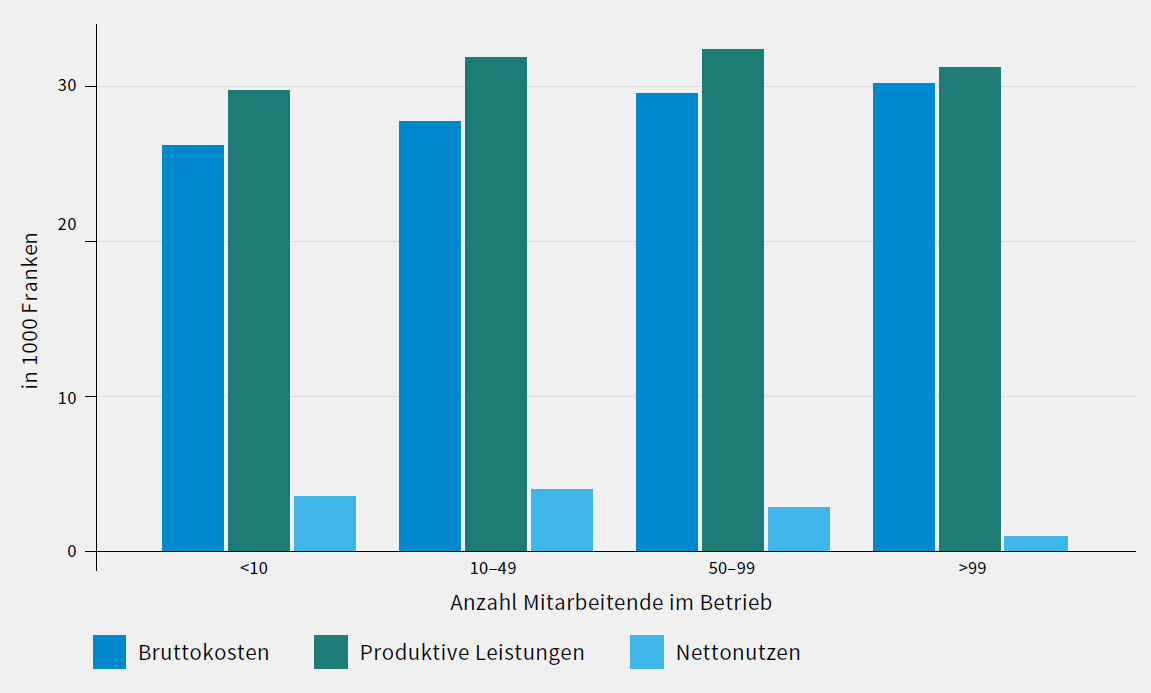 Bruttokosten, produktive Leistungen und Nettonutzen für ein durchschnittliches Lehrjahr, nach Betriebsgrösse


Quelle: Gehret, A., Aepli, M., Kuhn, A. & Schweri, J. (2019). Lohnt sich die Lehrlingsausbildung für die Betriebe? Resultate der vierten Kosten-Nutzen-Erhebung. Zollikofen: Eidgenössisches Hochschulinstitut für Berufsbildung, S. 34
3
Innovationsland Schweiz setzt auf Berufsbildung
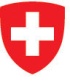 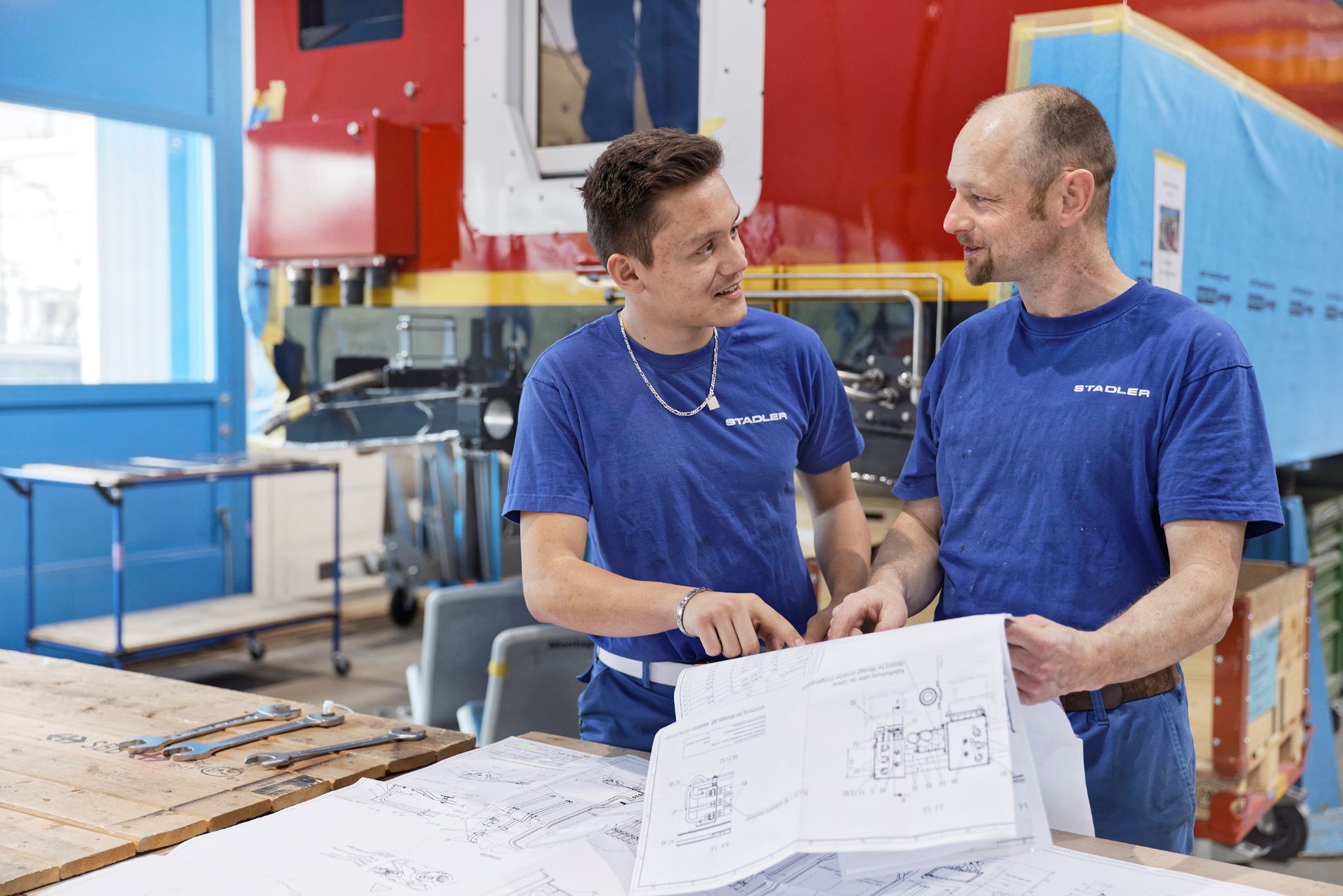 Stellewert / Image
4
Photo: Iris Krebs
Photo: Iris Krebs
Verbundpartnerschaft als Fundament der Berufsbildung
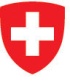 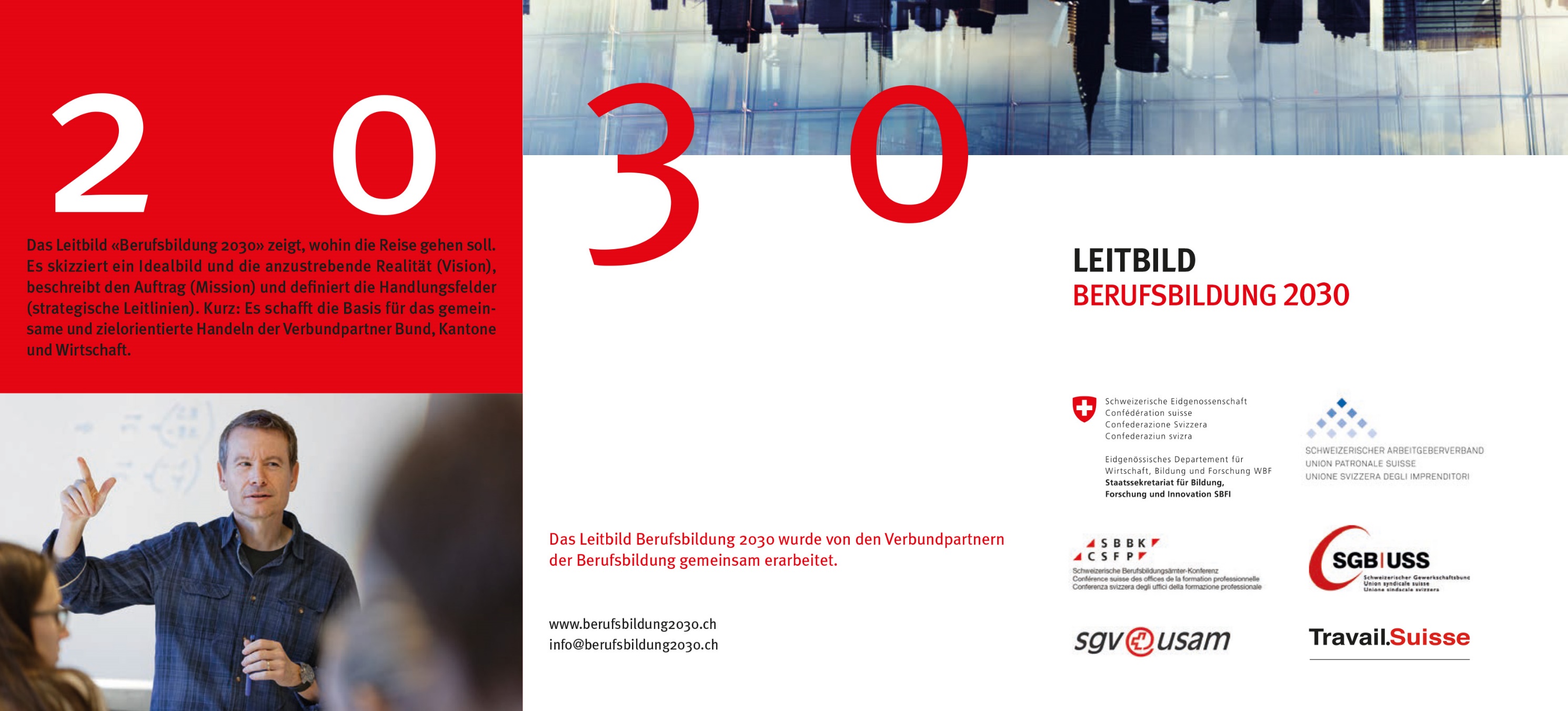 Stellewert / Image
5
Trend zur Höherqualifizierung
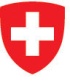 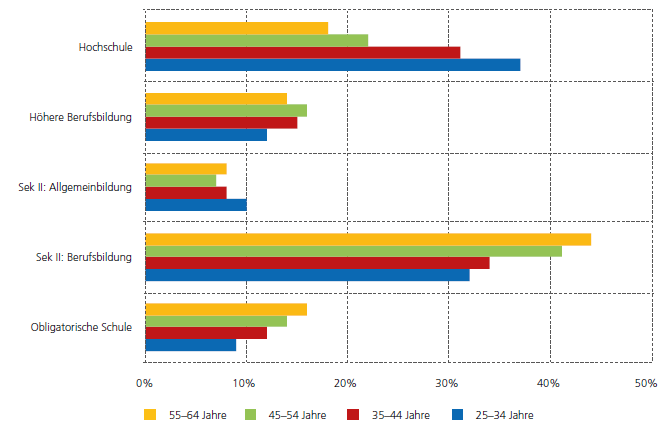 Bildungsstand der Bevölkerung im Alter von 25 bis 64 Jahren nach Altersgruppen

Quelle: Bundesamt für Statistik 2019. Daten: 2016
6
Trend zur Flexibilisierung
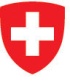 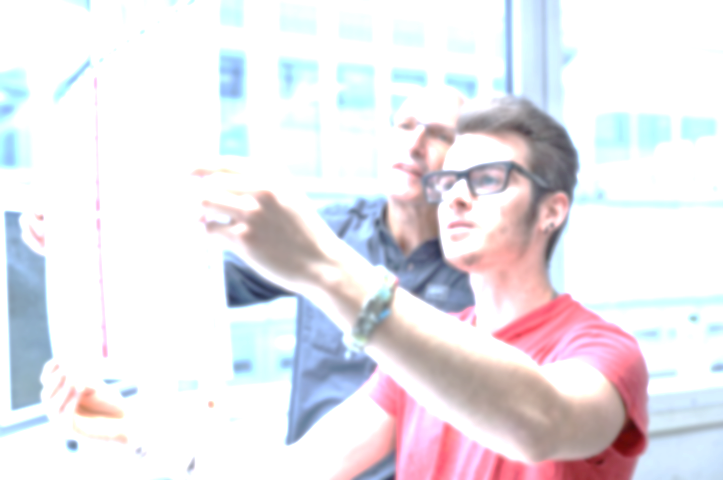 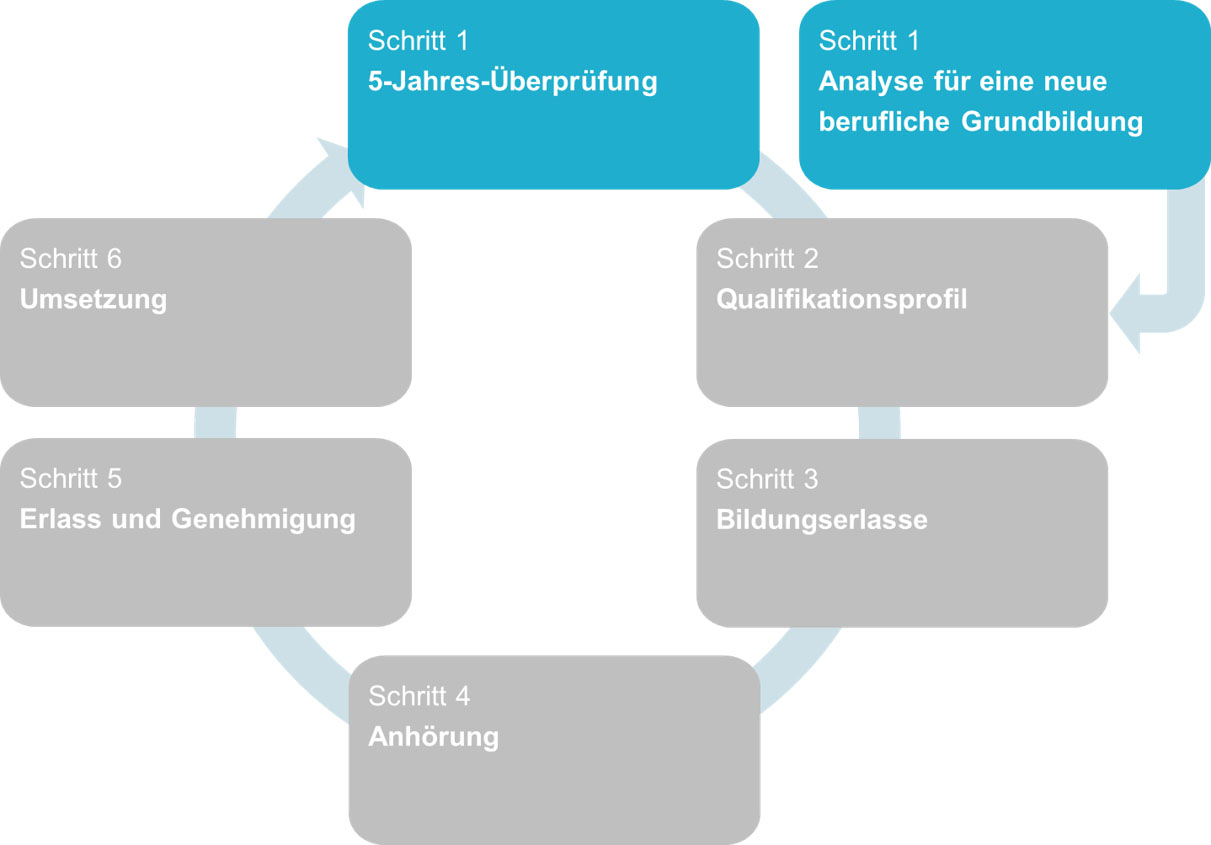 Reformprozess der beruflichen Grundbildung

Quelle: Handbuch Prozess der Berufsentwicklung in der beruflichen Grundbildung, SBFI. Photo: Iris Krebs
7
Trend zum lebenslangen Lernen
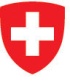 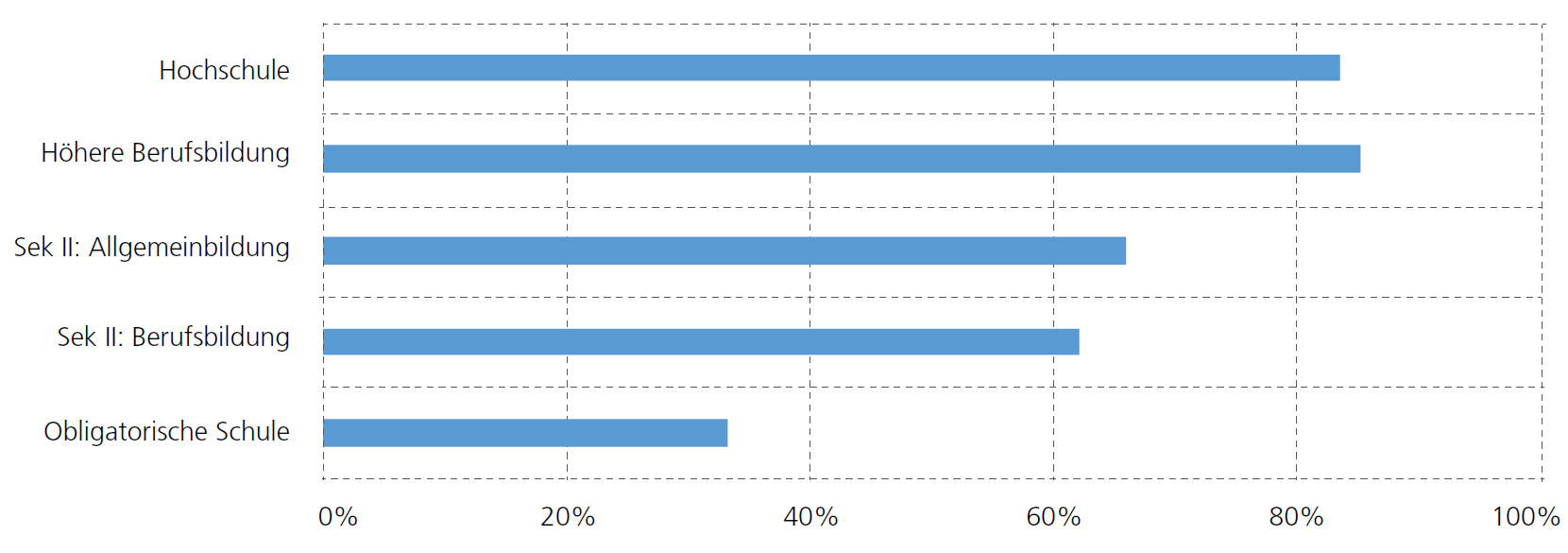 Beteiligungsquote an Weiterbildung nach Bildungsniveau

Quelle: Bundesamt für Statistik. Daten: 2016 MZB
8
Trend zu Austausch und Mobilität
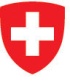 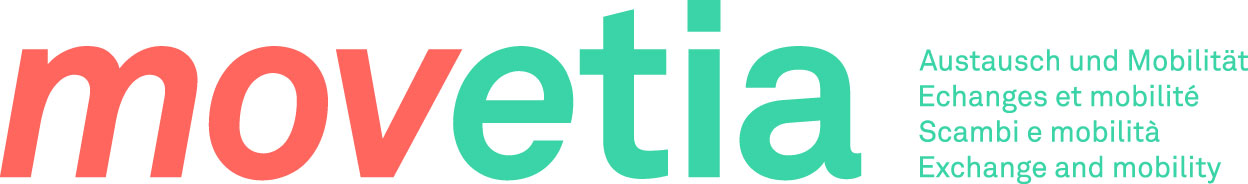 9
Digitalisierung und neue Lerntechnologien
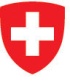 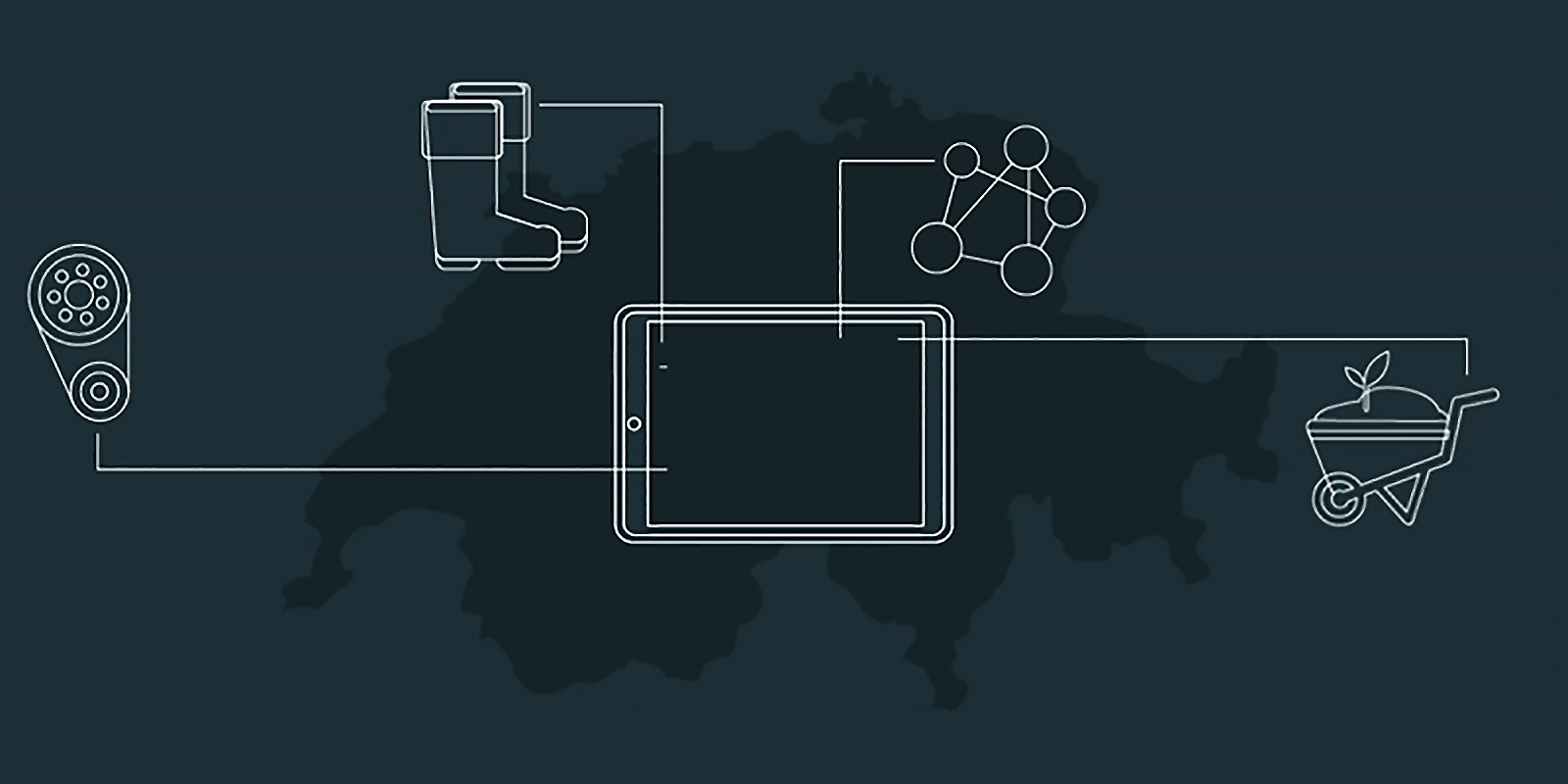 Stellewert / Image
digitalinform.swiss hat zum Ziel, Sie bei Ihren Digitalisierungs-Projekten bedarfsgerecht zu unterstützen.
10
Rahmenbedingungen: solide Finanzierung gewährleisten
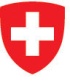 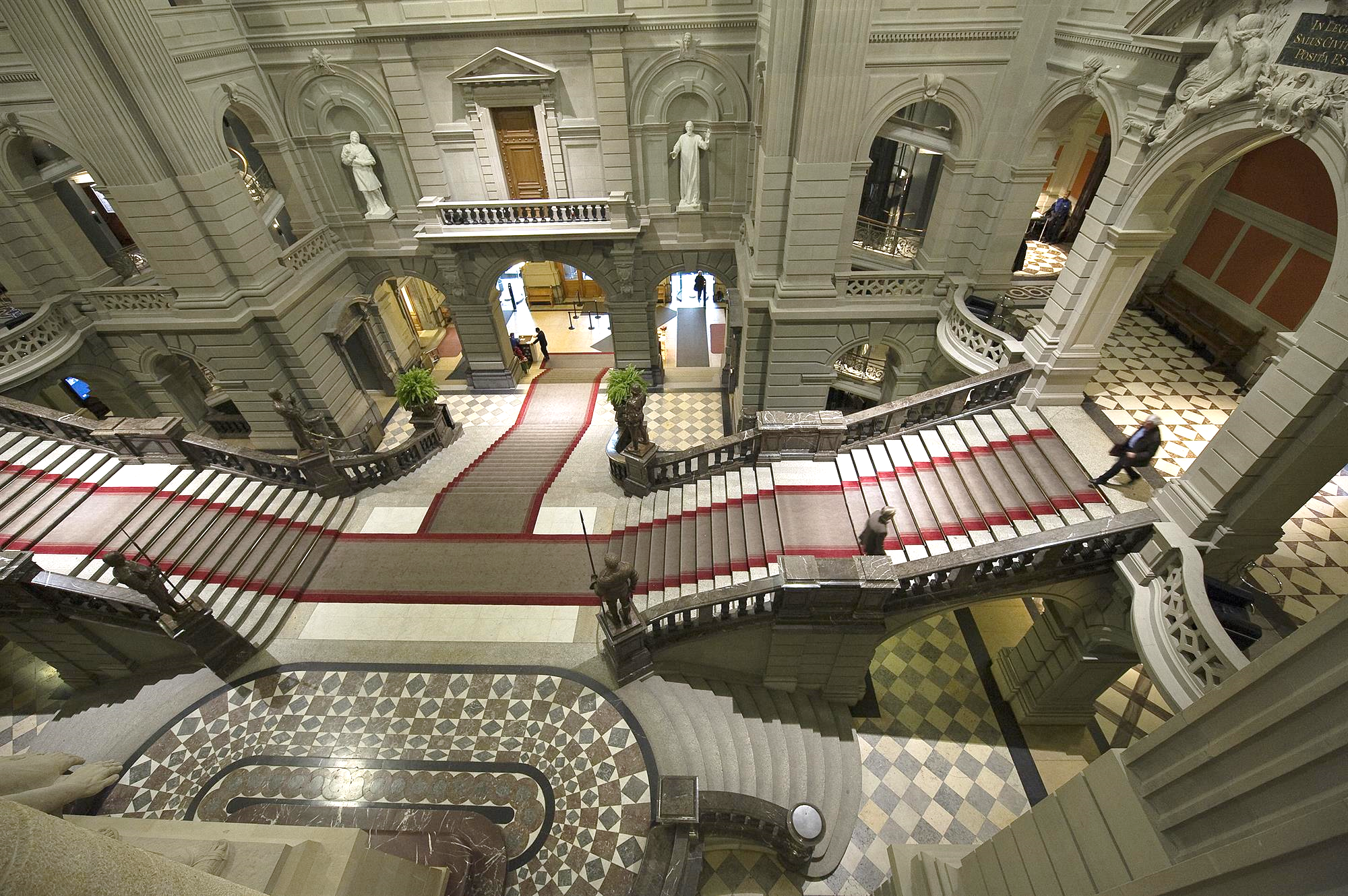 Stellewert / Image
11
Photo: Parlamentsdienste Bern
Rahmenbedingungen: internationale BFI-Zusammenarbeit
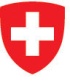 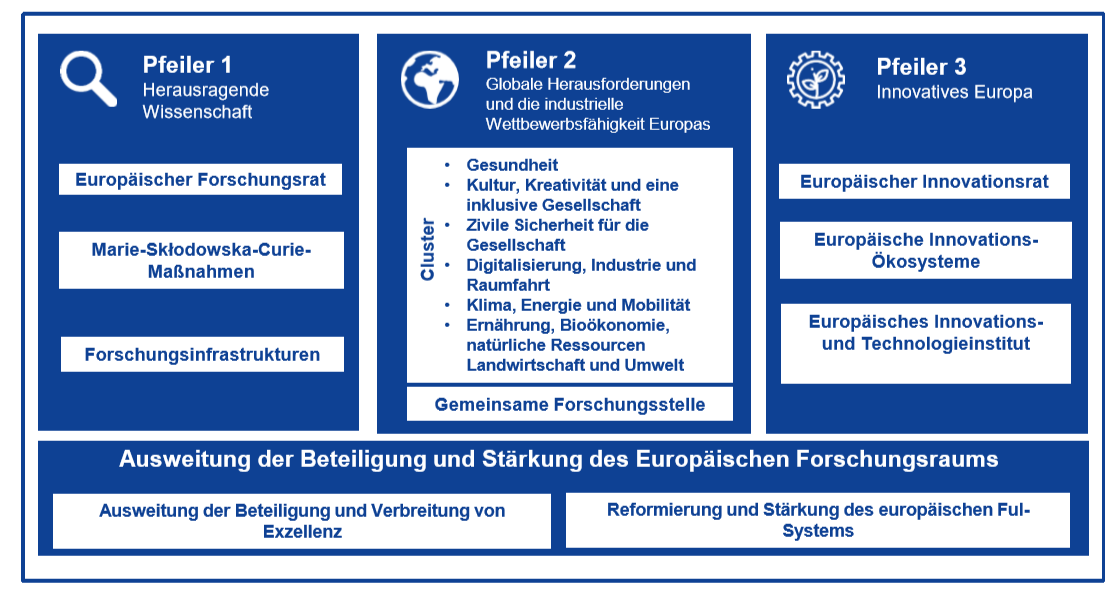 Horizon Europe 
(2021–2027). 
Vorläufige Struktur.

Quelle: Europäische Kommission
12
BFI – Danke für die Zusammenarbeit!
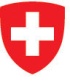 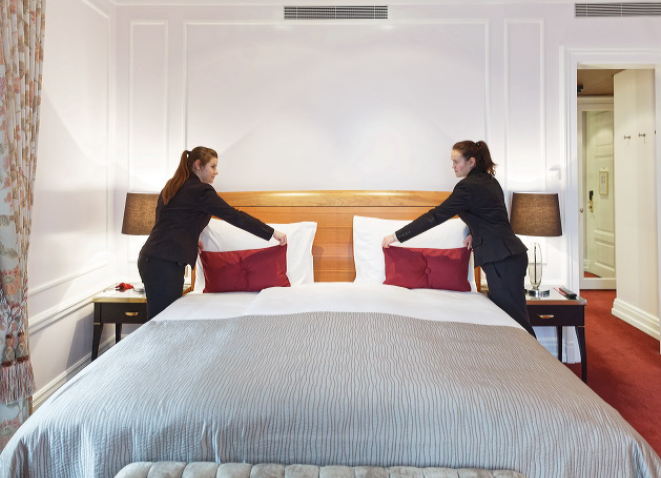 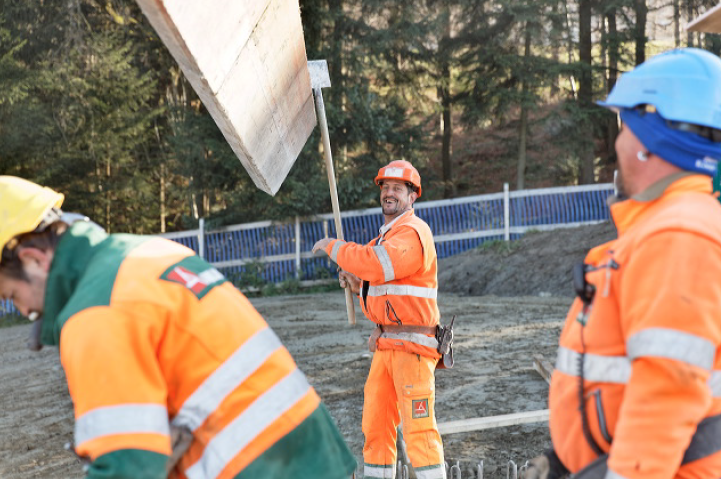 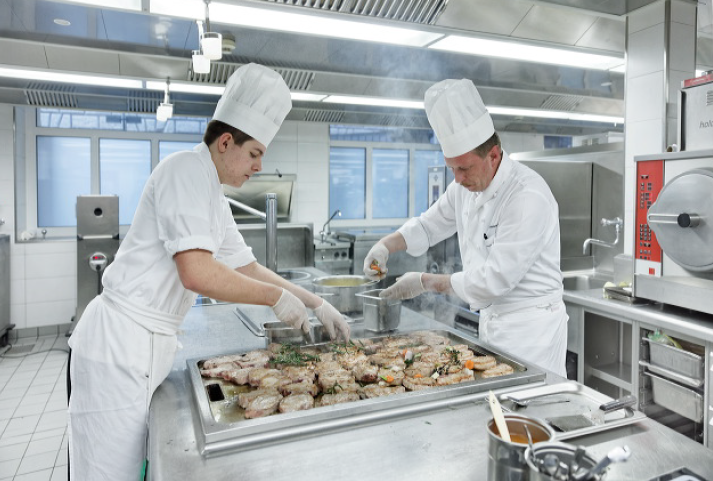 Stellewert / Image
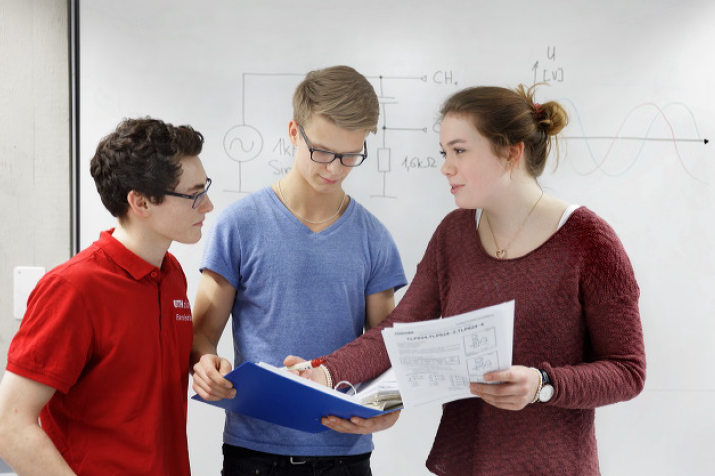 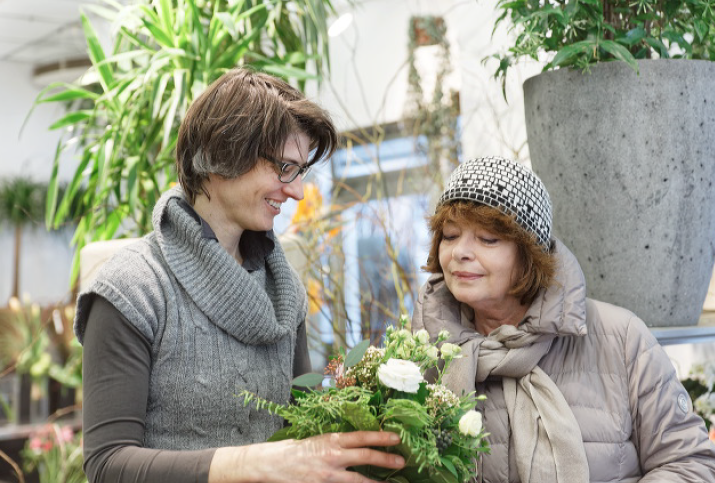 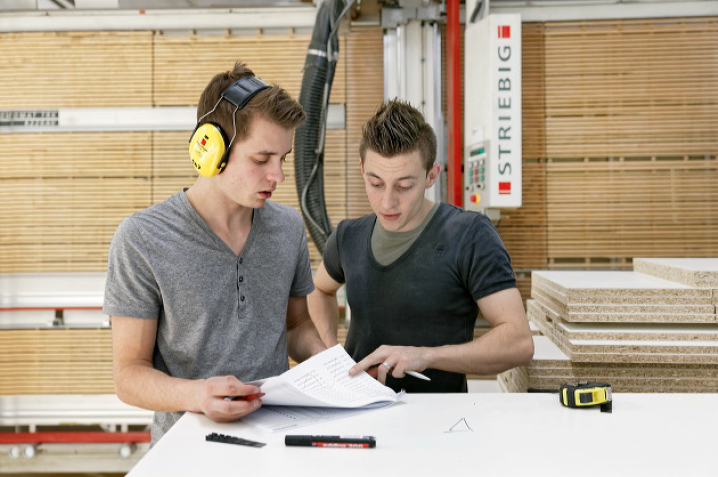 13
Photos: Iris Krebs